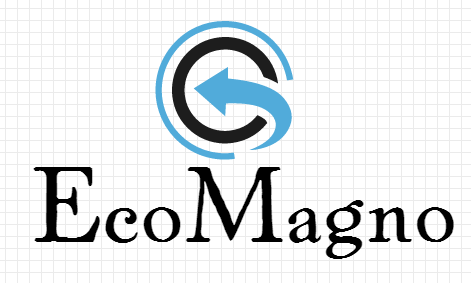 Curso 2015/16
Mostachones
Dulce típico sevillano de elaboración artesanal, ideal para el desayuno y la merienda.
Se venden en paquetes de 3 unidades.
-P.V.P: 1,50€
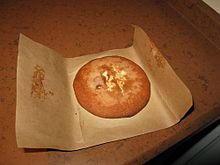 Tortas de aceite
Deliciosas tortas sevillanas de Inés Rosales, 100% natural hecha con harina de Trigo, Aceite de Oliva Virgen de Calidad Superior, azúcar y especias aromáticas.
Traen 6 unidades
- P.V.P:1,60€
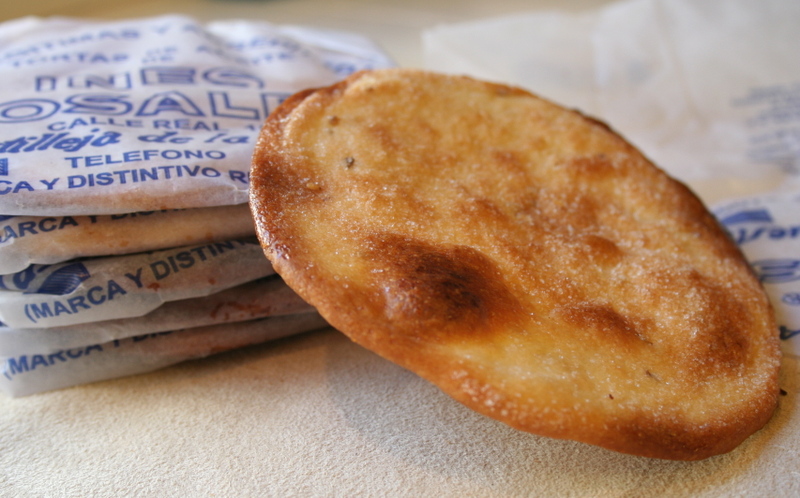 Tortas de Alcalá
Dulces y típicas tortas de Alcalá de Guadaira.
    Tan buenas que te las comerás sin darte cuenta. Vienen en cajitas de 12 unidades.
-P.V.P:6,00€
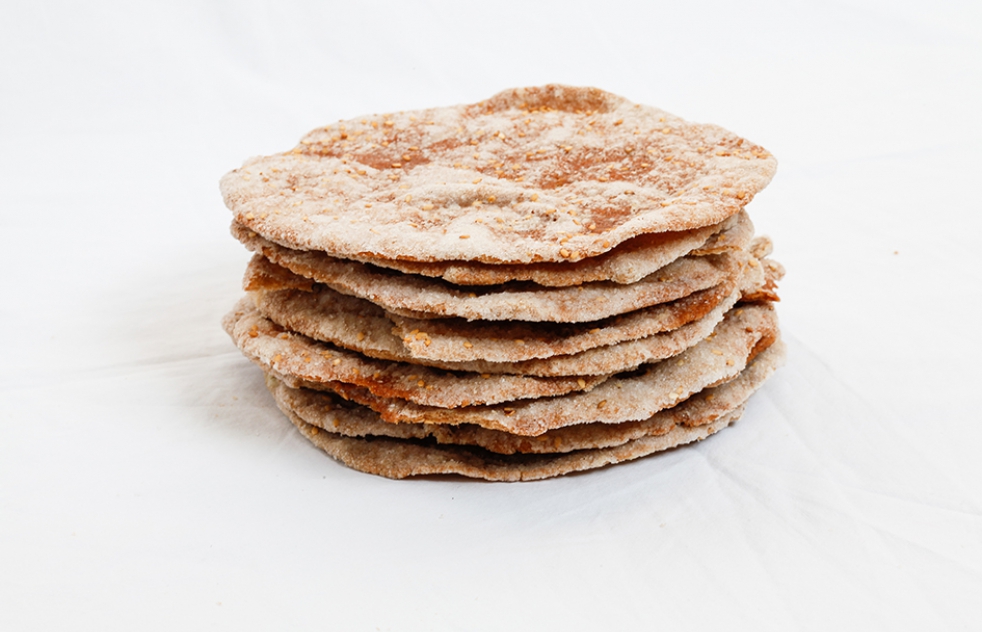 Mermeladas
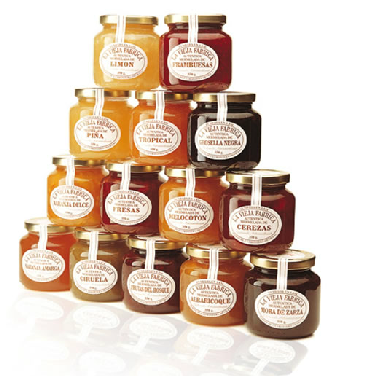 Las mermeladas LA VIEJA FÁBRICA son elaboradas como se ha hecho durante más de 180 años (desde 1834), usando siempre frutas selectas de primera clase.
-P.V.P: 2,25€
Caramelos de miel
Dulces y sabrosos caramelos de miel.
    Ideales para la irritación de garganta.
    Vienen en bolsitas de 100gr.
-P.V.P:1,50€
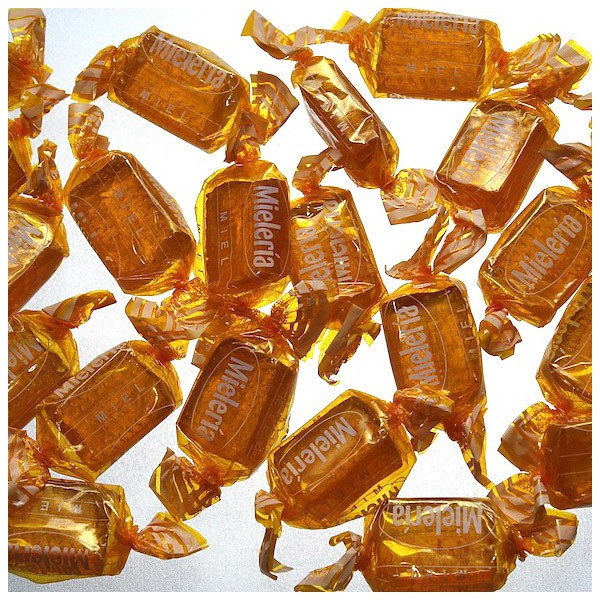 Aceite de oliva
Aceite de oliva virgen extra que procede de aceitunas de primera calidad de la Comarca de Estepa, su sabor es muy fresco y delicado.
Botella de 250 ml
-P.V.P:3,50€
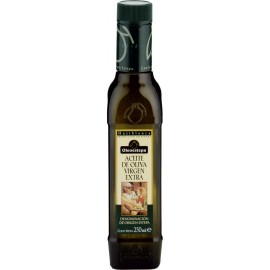 Vinagre
Para darle un sabor andaluz a tus ensaladas.
 Pruébalo ya y te convencerá.
Botella de 250 ml  
 -P.V.P:	4,00€
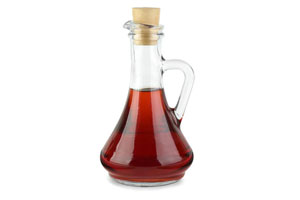 Chacina Ibérica
Exquisita chacina de primera calidad envasada al vacío en paquetes de 100g.
     Jamón y caña de lomo: P.V.P-5,20€
     Salchichón: P.V.P-2,50€
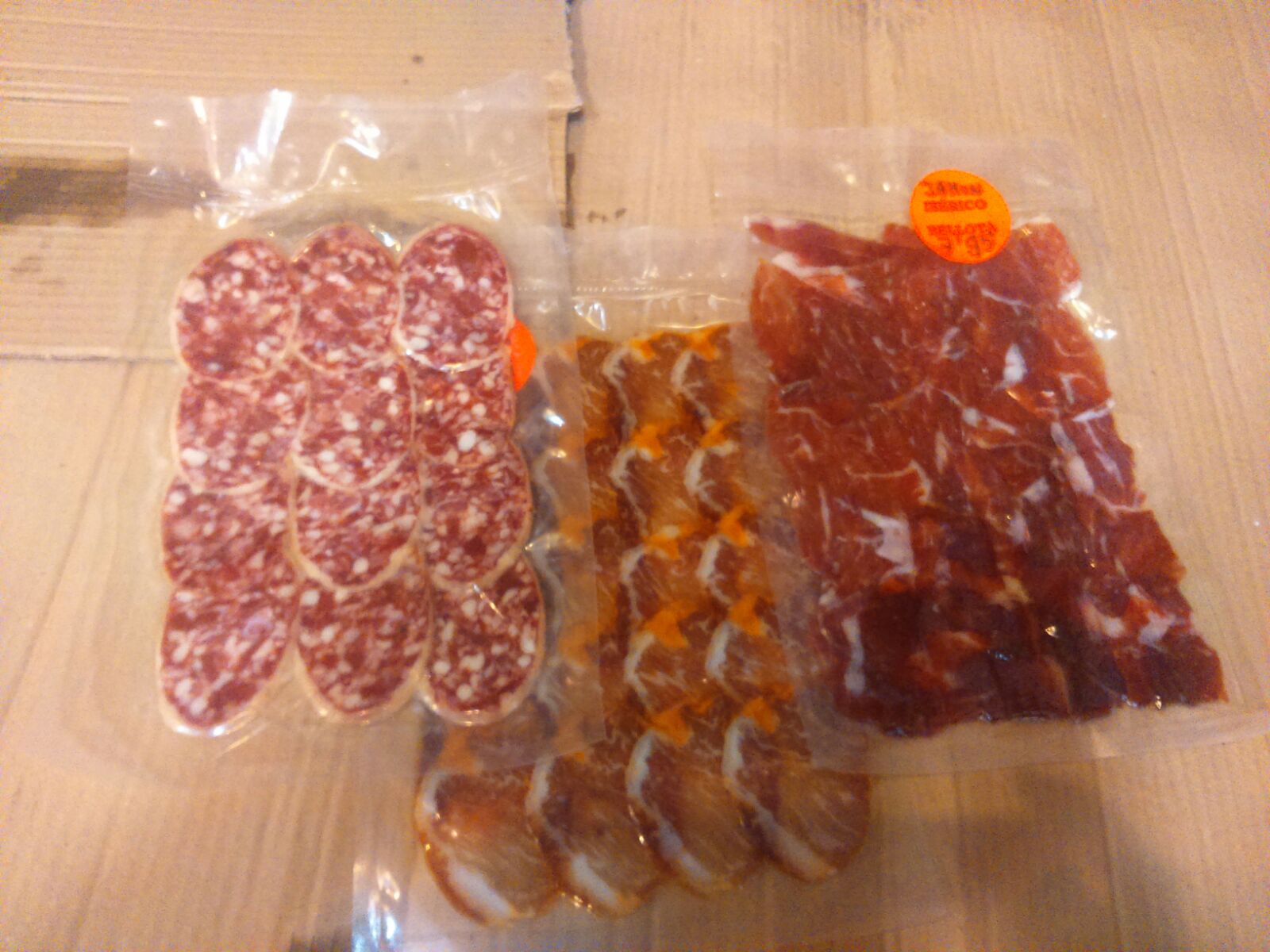 Aceitunas
Aceitunas de variedad manzanilla sin hueso.
   Perfectas para picar en el aperitivo o en las comidas.
-P.V.P: 1,30€
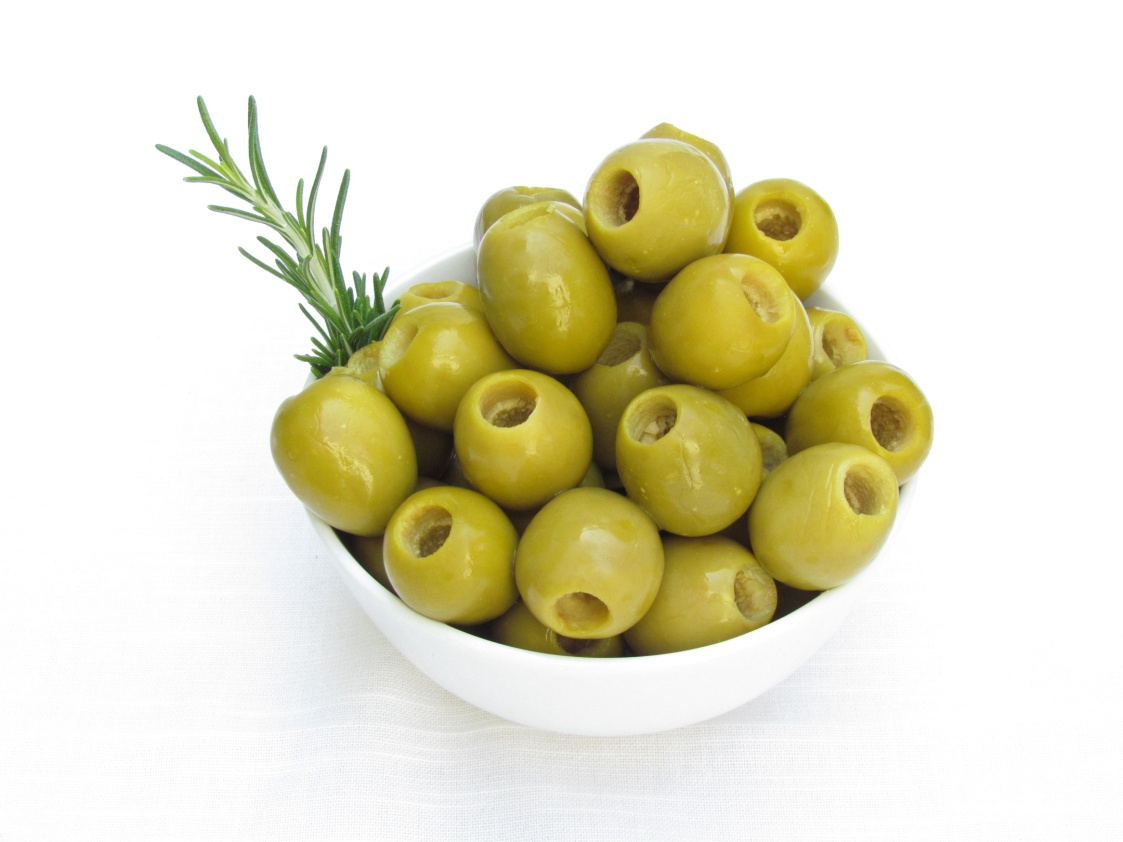 Filetes de caballa
Buenísimos filetes de caballa, ideales para acompañar con tomate o lo que prefieras.
-P.V.P: 2,00€
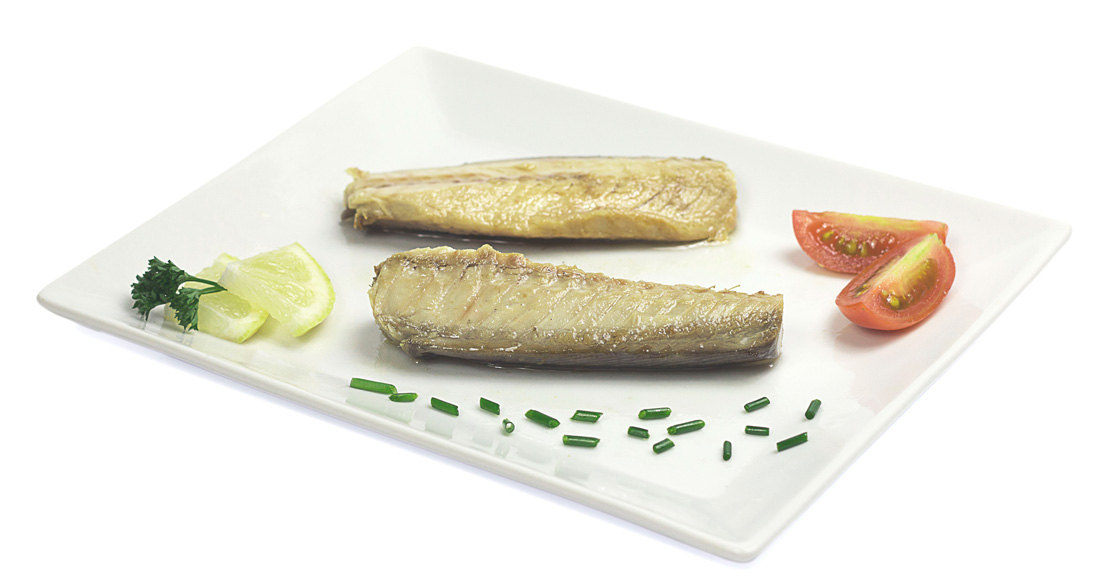 Gafas de sol
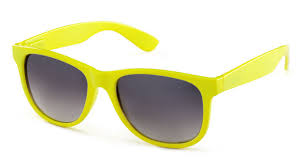 Divertidas gafas de colores verdes, amarillas o negras. Póntelas y verás la vida de otro color. 
-P.V.P: 1,20€
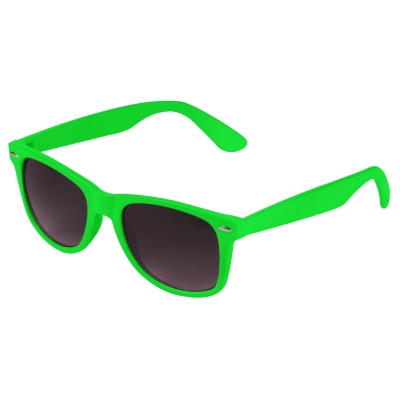 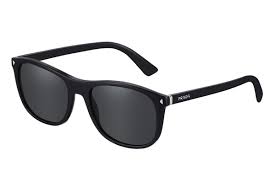 Incienso
Incienso con aromas primaverales y relajantes.
    Se vende en bolsitas de 50g.
-P.V.P:3,10€
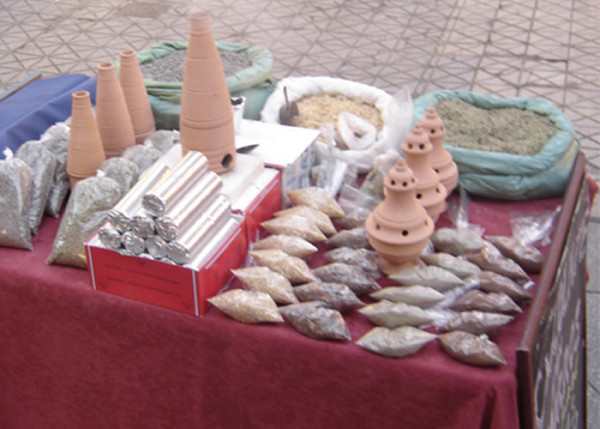 En todos nuestros precios se incluye el IVA.
No están incluidos los gastos de envío.


¡Muchas gracias!


                                                                     EcoMagno